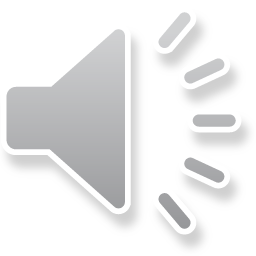 CTSU Regulatory Office Overview
Version 2.0 February, 2023
General
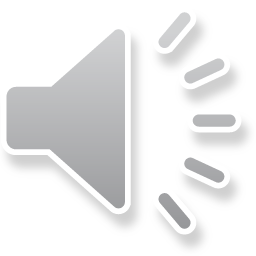 Coalition of Cancer Cooperative Groups in Philadelphia, PA

Centralized repository for the regulatory                                 documents for NCI-supported cancer clinical trials

Streamlines and comprehensive approach to                                                collecting and maintaining documentation                                  essential to the management of clinical trials
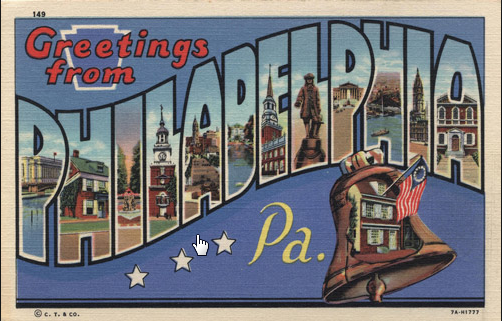 Cancer Trials Support Unit
2
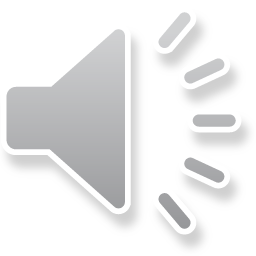 Protocol Setup
Cancer Trials Support Unit
3
Lead Protocol Organizations (LPOs)
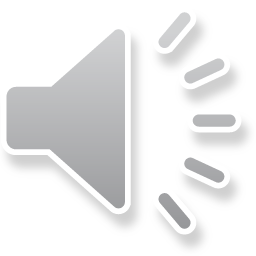 National Clinical Trials Network (NCTN)
Other Networks
Experimental Therapeutics Clinical Trials Network (ETCTN)
Alliance 
CCTG
COG (Pediatric)
ECOG-ACRIN
NRG Oncology
SWOG
Lead Academic Organizations (LAO)
NCI Early Drug Development Opportunity Program (EDDOP)
Cancer Center Research Bases (CCRBs)
PBTC
Wake Forest
And more!
Cancer Trials Support Unit
4
Protocol Setup
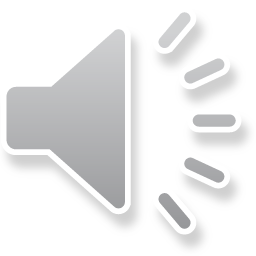 The CTSU acts as the designee(s) for the LPO for all protocol setup responsibilities

To facilitate quick and accurate protocol setup requests, LPOs are encouraged to use the CTSURegSetup@coccg.org email address

At the time of protocol development, the LPO determines the list of protocol-specific documents required prior to patient enrollment
Cancer Trials Support Unit
5
Protocol Setup – Data Input
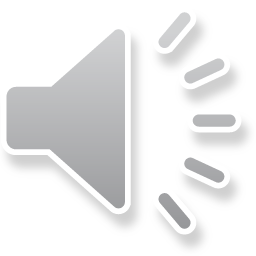 Data Uploaded by PIO’s START
Protocol Title & Number
Phase of Trial (I, II, III)
Name of the LPO
Protocol status with the LPO
CTEP Study agents 
CIRB reviewed
Study Participants
PIO Version information
Registration Types of OPEN Investigators and other tasks
Data Uploaded by CTSU
Version Data: 
Review Type, Due Date, Collection Status
Participating countries
Investigational New Drug (IND) type
Collection of IRB approval post closure
Registration steps
OPEN person types
Status of CTSU website posting
Use of CTSU’s Online Patient Enrollment Network (OPEN), Rave, or Transfer of Images and Data (TRIAD) systems
Protocols
6
Status Change Requests
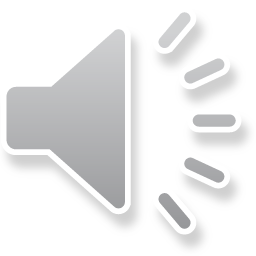 The LPOs submit status change requests to PIO from within the RSS
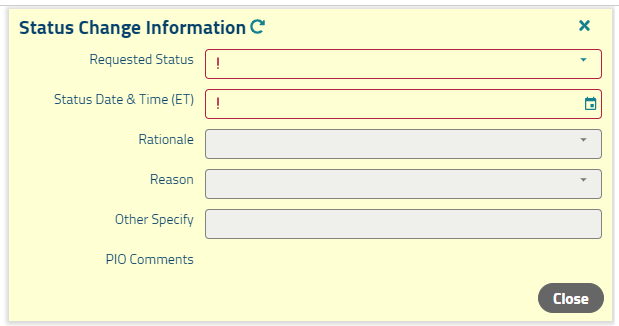 Cancer Trials Support Unit
7
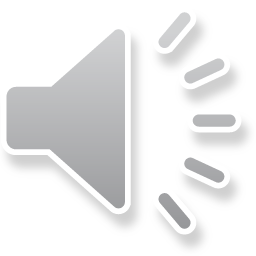 Regulatory Submission
Cancer Trials Support Unit
8
Submitting Regulatory Documentation
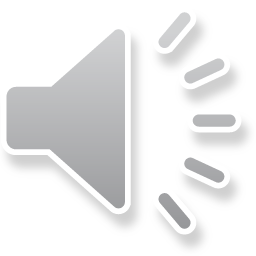 Documentation is uploaded via the Regulatory Submission Portal located on the CTSU website under the Regulatory Tab
Local clinical site personnel, LPOs, and outside entities send regulatory documents to the CTSU via the Regulatory Submission Portal
Original ink-signed documentation can be mailed
All Portal submissions are issued a:
Packet ID
Tracking Code
Can track status of submissions using Packet ID and/or Tracking Code
Cancer Trials Support Unit
9
Regulatory Submission Portal – Uploads
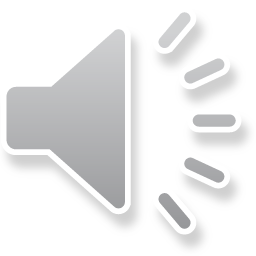 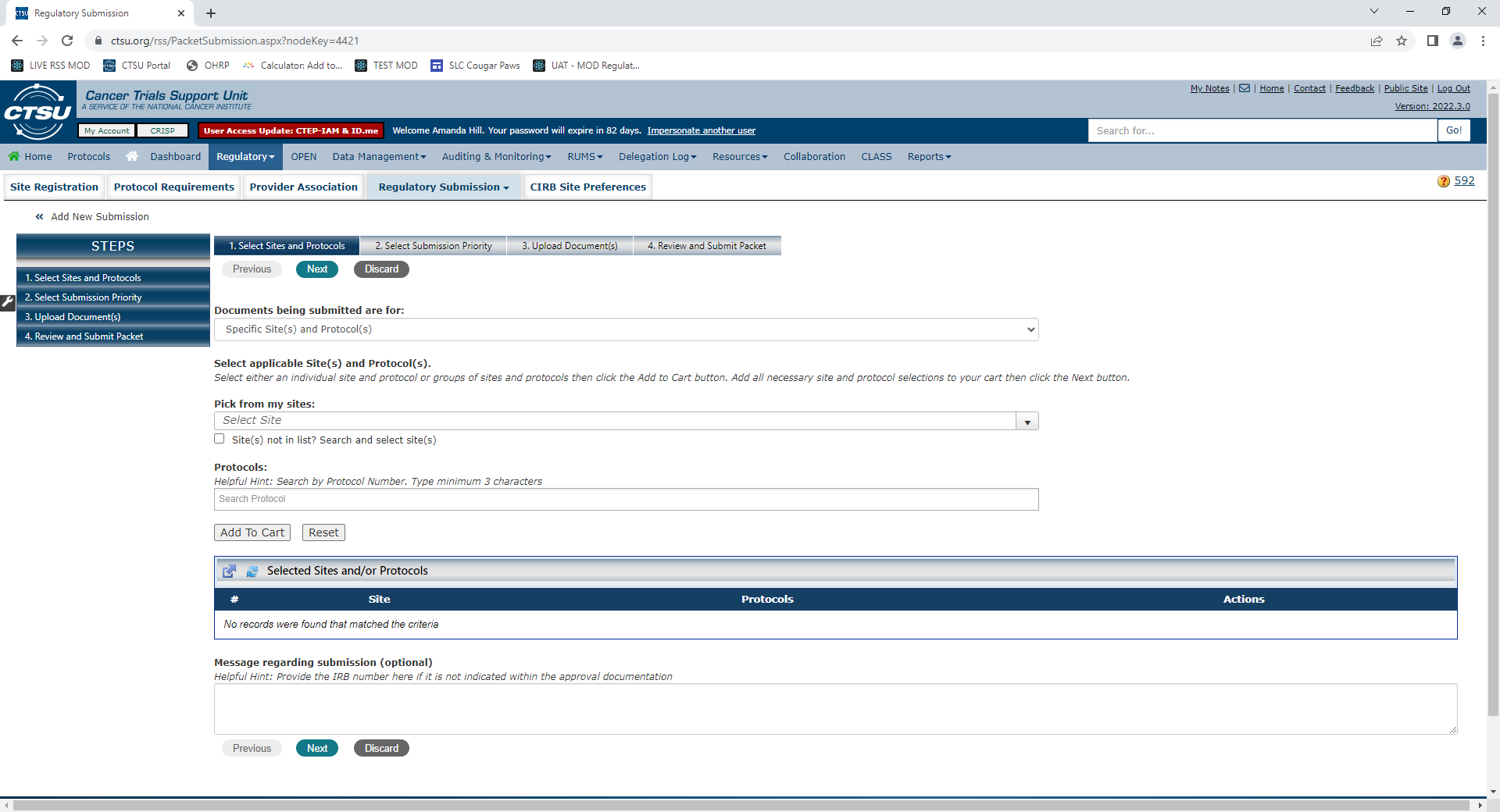 Cancer Trials Support Unit
10
Regulatory Submission Portal – Packet Tracking
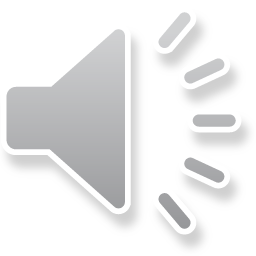 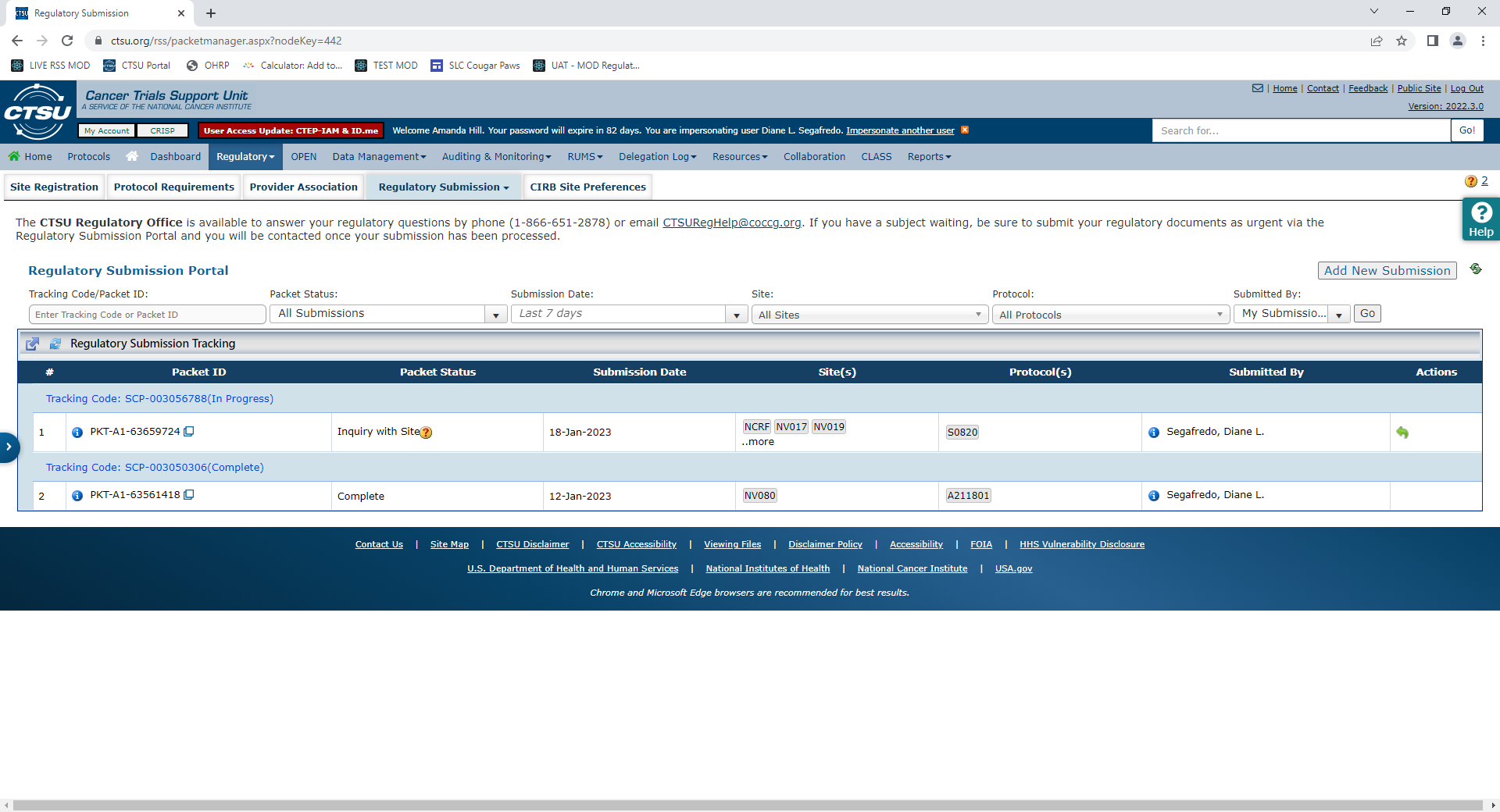 Cancer Trials Support Unit
11
Processing Time
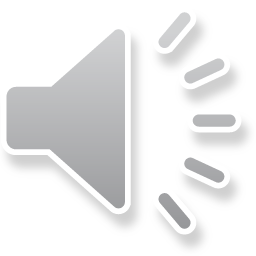 CTSU asks that institutions allow 1 business day for non-urgent regulatory documents to be processed in the RSS

A regulatory submission is considered urgent if an institution has a patient to enroll within the next 3 days and their site registration status in the RSS is Pending
Sites can note the urgency of a submission in Step 2 on the Regulatory Submission Portal

Sites may contact the Regulatory Office to upgrade a “Normal” submission to “Urgent” if a patient is identified for enrollment
Cancer Trials Support Unit
12
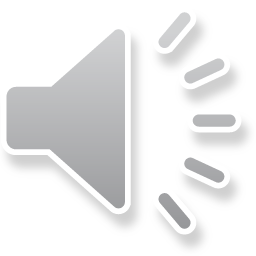 Regulatory Collection
Cancer Trials Support Unit
13
NIH Single IRB Policy
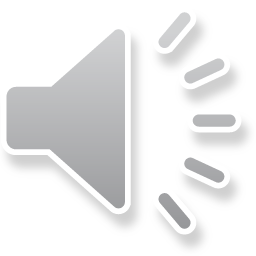 All US sites opening CIRB-reviewed studies on or after 03/01/2019 must utilize the NCI CIRB as their IRB of record
In order for a US site to participate on any NCI-funded clinical trial they must be active on the NCI CIRB roster 
Use the CTSU’s Roster Update Management System (RUMS) to request roster changes
14
Cancer Trials Support Unit
Regulatory Collection
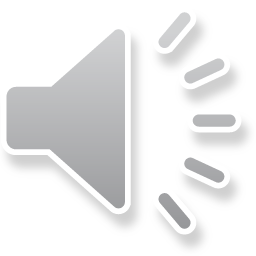 The CTSU collects IRB approvals from both local IRBs and the NCI CIRB 
Local IRB Approvals are submitted to the CTSU by the participating site via the Regulatory Submission Portal
CIRB Approvals are submitted to the CTSU by the NCI CIRB via a dedicated web-service between CIRB’s IRB Manager system and the CTSU’s RSS 
Additional PSRs are submitted to the CTSU by the appropriate user via the Regulatory Submission Portal
Cancer Trials Support Unit
15
IRB Approvals Collected
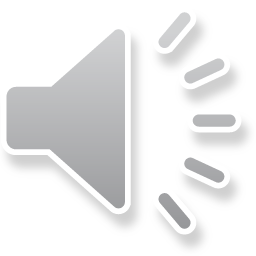 IRB approvals collected:
Initial
Amendment
Continuing Review
Addition of New Study Location
Principal Investigator Change
Closure
IRB Transfer
16
Cancer Trials Support Unit
IRB Approval Data Points
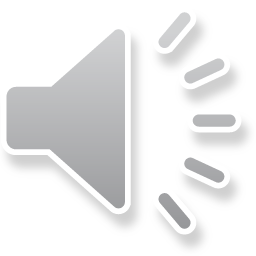 IRB approval documentation must include:
Protocol Number and Title
Protocol Version Date
PI
Approval Type 
Review Type (full board or expedited)
Approval Period 
IRB Number
17
Cancer Trials Support Unit
CIRB Processing
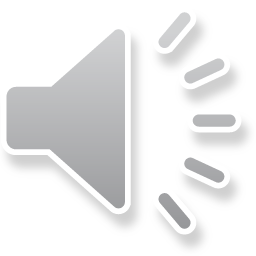 Sites participating in a study via the NCI CIRB must have CIRB site preference data established for their CIRB Signatory site
CTSU is responsible for maintaining CIRB site preference data on the CTSU website
Sites are encouraged to utilize the CTSURegPref@coccg.org email address for all CIRB site preference inquiries 
Additional information about Site Preference settings is available on the CTSU members website:
https://www.ctsu.org/master/simplepage.aspx?ckey=SITE-PREFERENCE
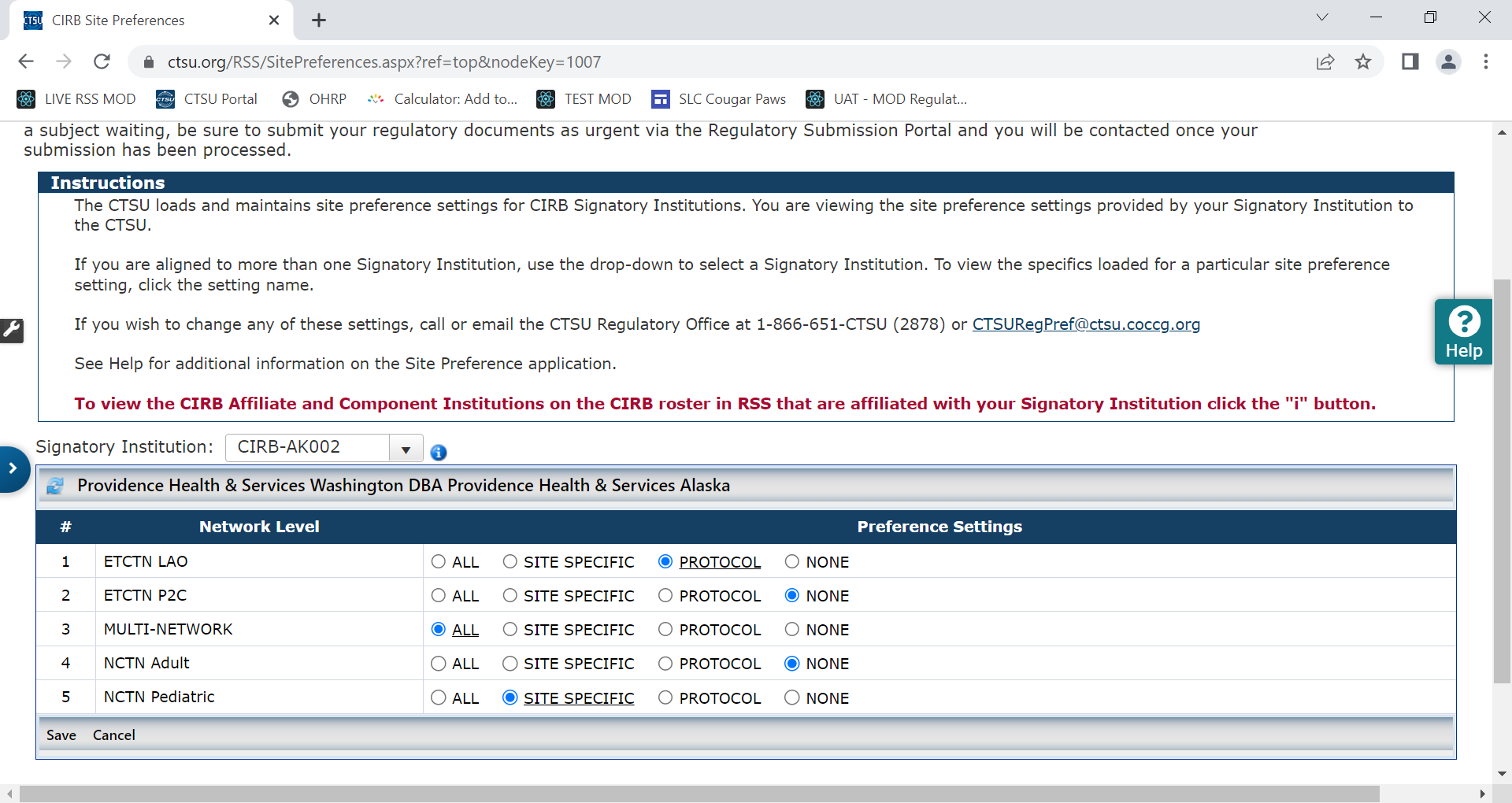 Cancer Trials Support Unit
18
Additional PSRs
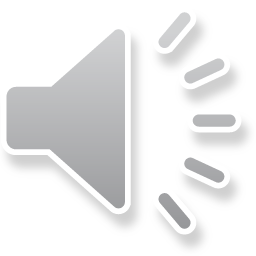 In the RSS, the CTSU tracks a multitude of regulatory requirements ranging from, but not limited to:
Informed Consent Forms
Radiation or imaging credentialing
Surgeon credentialing
Protocol-specific training
Delegation of Tasks Log (DTL)
International site requirements
And many more!
19
Cancer Trials Support Unit
Submission Inquiries
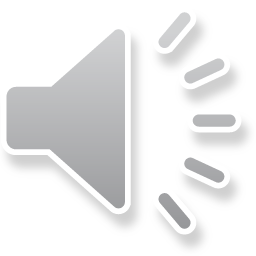 Site Follow-Up
If the CTSU has any issues or questions regarding the submission, the CTSU contacts the submitter directly via an email from the RSS or a phone call
Institutions can respond to CTSU inquiries via the Regulatory Submission Portal. Information provided on the phone will still need to be confirmed via a Portal response
20
Cancer Trials Support Unit
Site Registration Records (1)
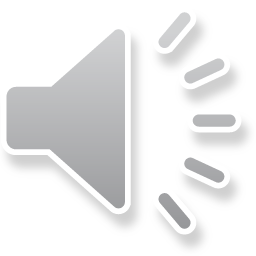 Assignment of site registration status uses the extensive data in the RSS to make a determination of whether a site has fulfilled all regulatory criteria:
An active Federalwide Assurance (FWA) Number
An active roster affiliation with the Lead Network or a Participating Organization (PO) and the CIRB (for US sites only)
A valid IRB approval
Compliance with all PSRs
The Site-Protocol PI on the IRB Approval has met all PI validations
Cancer Trials Support Unit
21
Site Registration Records (2)
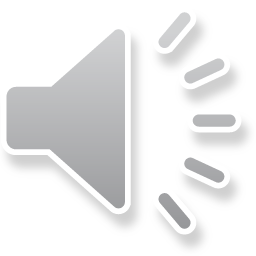 Site Registration Statuses:
Pending – Site has not fulfilled all study requirements or PI does not meet all validations
Approved – Site has fulfilled all study requirements and may enroll patients
Disapproved – Site is not eligible to participate in the study 
Closed – Protocol is no longer open to new patient accrual
Withdrawn – Site has ended their participation in the study
At the time of enrollment, OPEN can utilize the status of certain regulatory requirements in the RSS as well as person or institution credentialing to collect additional information for a site’s patient enrollment(s)
Cancer Trials Support Unit
22
Site-Protocol PI Validations
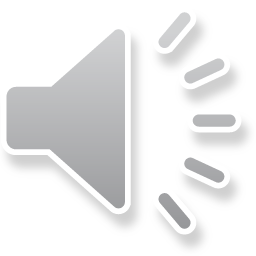 Active status with CTEP;
Registration type of Investigator (IVR) or Non-physician Investigator (NPIVR), as allowed per protocol:
IRB number on the IRB approval listed in the PI’s Registration and Credential Repository (RCR) profile;
Active status on a participating roster of the site on the IRB approval; and 
Practice site on the IRB approval listed on the PI’s RCR profile.
23
Cancer Trials Support Unit
CTSU Website – Site Registration
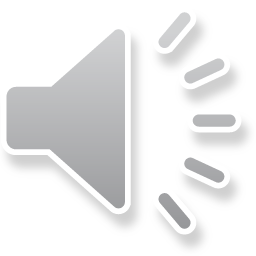 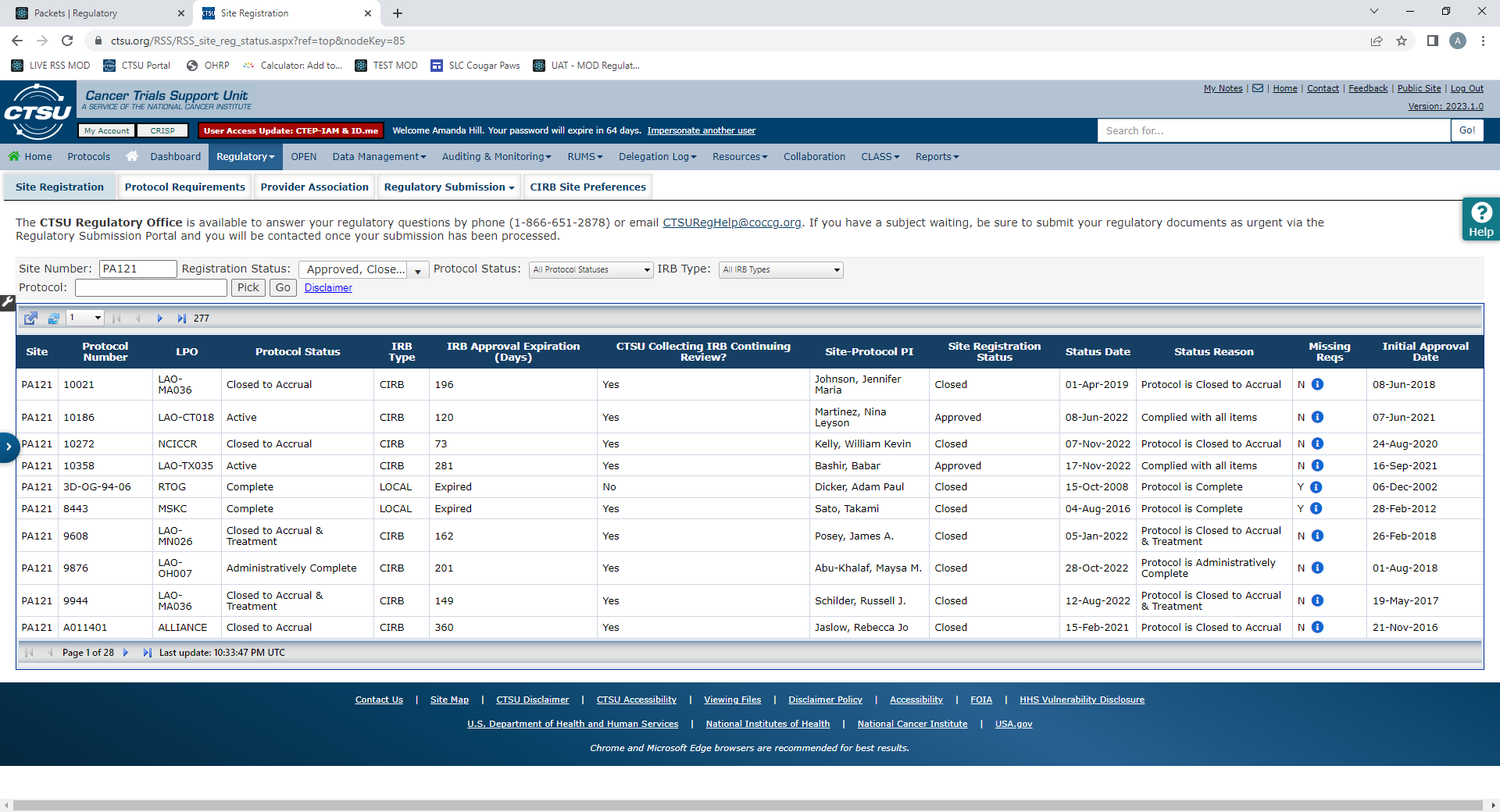 Cancer Trials Support Unit
24
CTSU Website – Protocol Specific Requirements
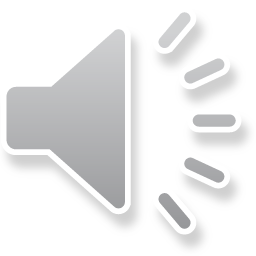 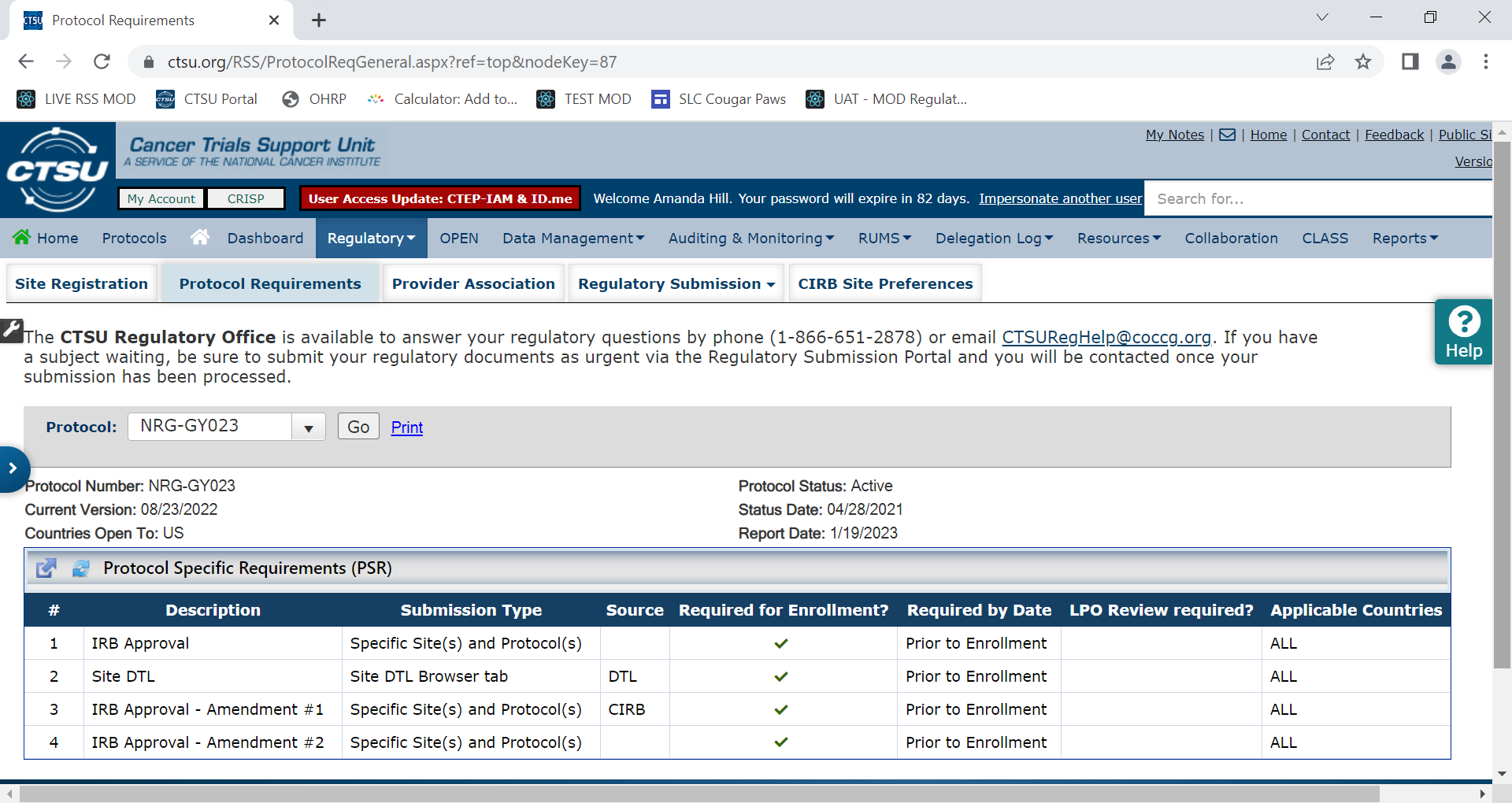 Cancer Trials Support Unit
25
CTSU Forms
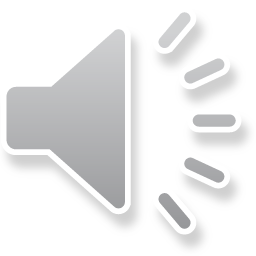 The below CTSU Forms are available on the CTSU website on the Resources tab under CTSU Operation Information
CTSU IRB Certification Form
CTSU Site Addition Form
Optional Form 1 – Withdrawal from Protocol
CTSU Patient Enrollment Transmittal Form
CTSU Patient Transfer Form
CTSU Request for Clinical Brochure Form
CTSU Supply Request Form
Cancer Trials Support Unit
26
CRISP
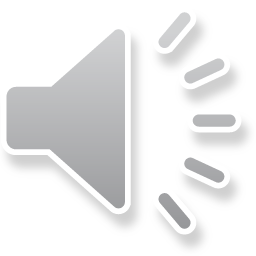 Individuals interested in receiving automated notification of regulatory changes in the RSS manage subscriptions in the CTSU Report and Information Subscription Portal (CRISP)
Regulatory subscriptions can be utilized by site and LPO users and include, but are not limited to:
IRB Approval Expiring in 30 days
Site Registration Status Changes
Site Registration Approval or Change to Registration Status on Selected Protocols
Packets Received by Protocol
Packets in an LPO Inquiry Status
27
Cancer Trials Support Unit
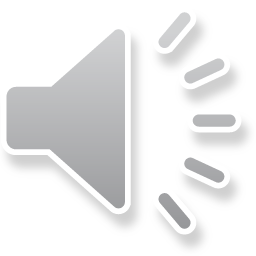 Regulatory Help Desk
1-866-651-CTSU (2878)
CTSURegHelp@coccg.org 
Provides clinical sites and LPO staff the opportunity to speak with CTSU Regulatory Office staff members during business hours to discuss any questions or concerns
Assist sites expedite patient enrollments, referred to as Time of Needs
Regulatory Help Desk staffed 9:00 AM ET to 6:00 PM ET Monday to Friday, except major holidays
Cancer Trials Support Unit
28
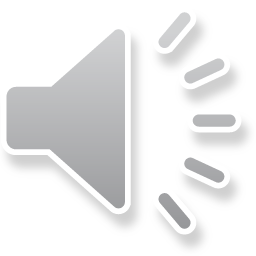 Regulatory Help Desk
Continued… 
Email for Site Questions: CTSURegHelp@coccg.org 
Email for CTEP, DCP, LPO, and other CTSU Stakeholder Questions: CTSURegOffice@coccg.org 
Email for Protocol Setup Correspondence: CTSURegSetup@coccg.org 
Email for CIRB Signatory Institutions to establish NCI CIRB Site Preferences: CTSURegPref@coccg.org
Cancer Trials Support Unit
29
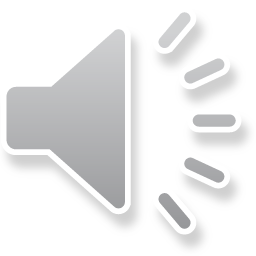 Questions?

Contact information
	Ryan Wilkins
		215-789-3651
		rwilkin@coccg.org 
	Amanda Hill
		215-789-7030
		ahill@coccg.org  
	Natalie Aftanis
		215-789-7033
		naftanis@coccg.org
Thank You!
Cancer Trials Support Unit
30